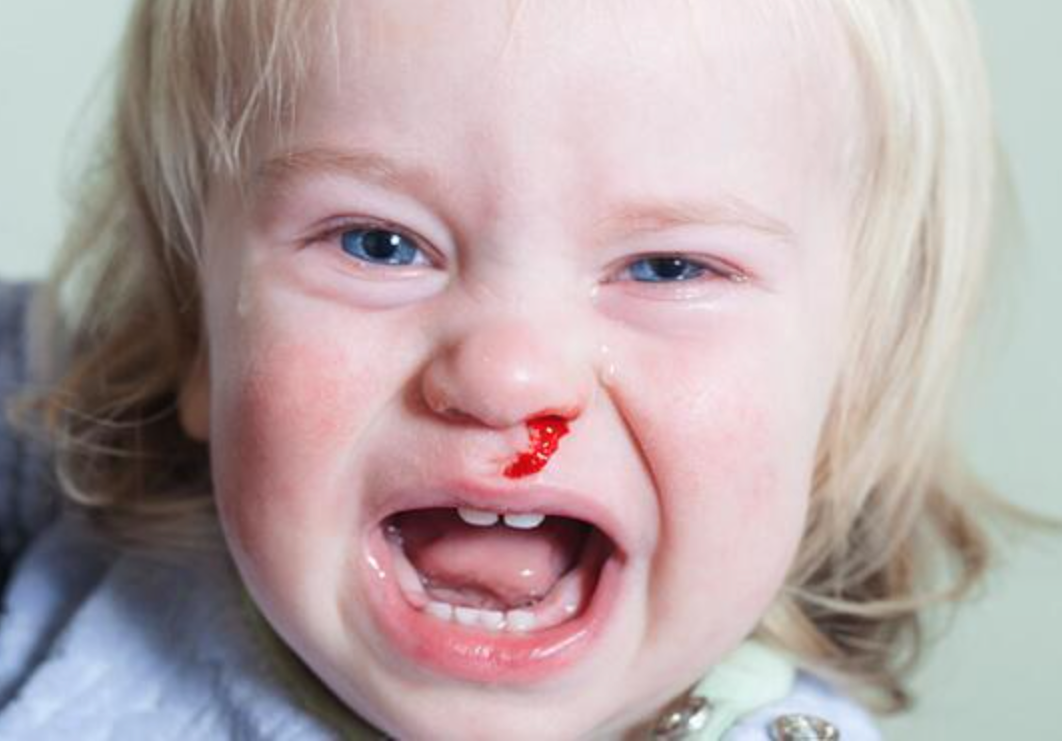 PAEDIATRIC EPISTAXIS
Emma Keane
Sligo University Hospital
National University of Galway
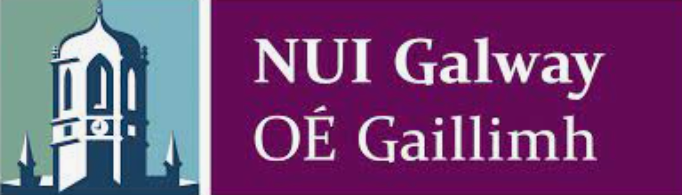 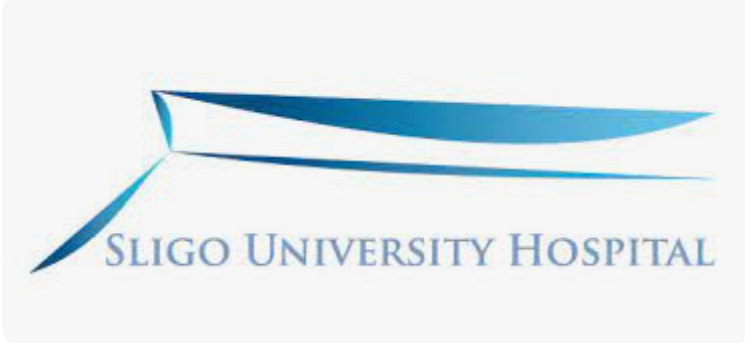 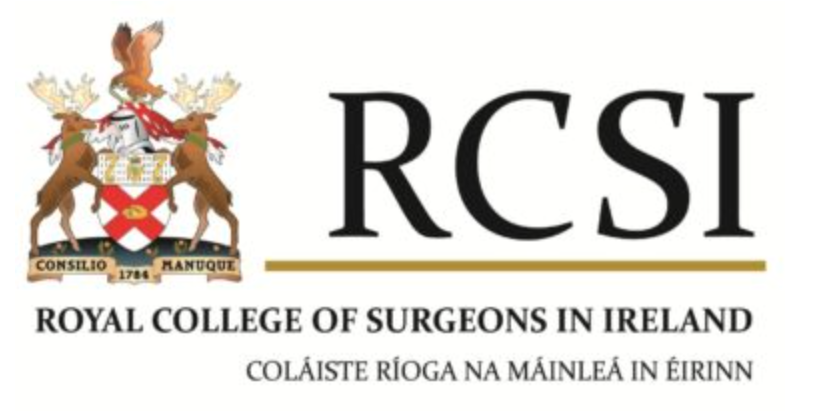 CONTENTS
Problem

Anatomy

Bleeding diathesis

Cases 

Special considerations in paediatric population
INTRODUCTION
Acute haemorrhage from the nasal cavity, nasopharynx, paranasal sinuses

Estimated that at least 60% of the general population will have had at least 1 nose bleed in their lifetime

50% of all adults presenting with epistaxis had epistaxis in childhood

♂ : ♀︎ = 2:1
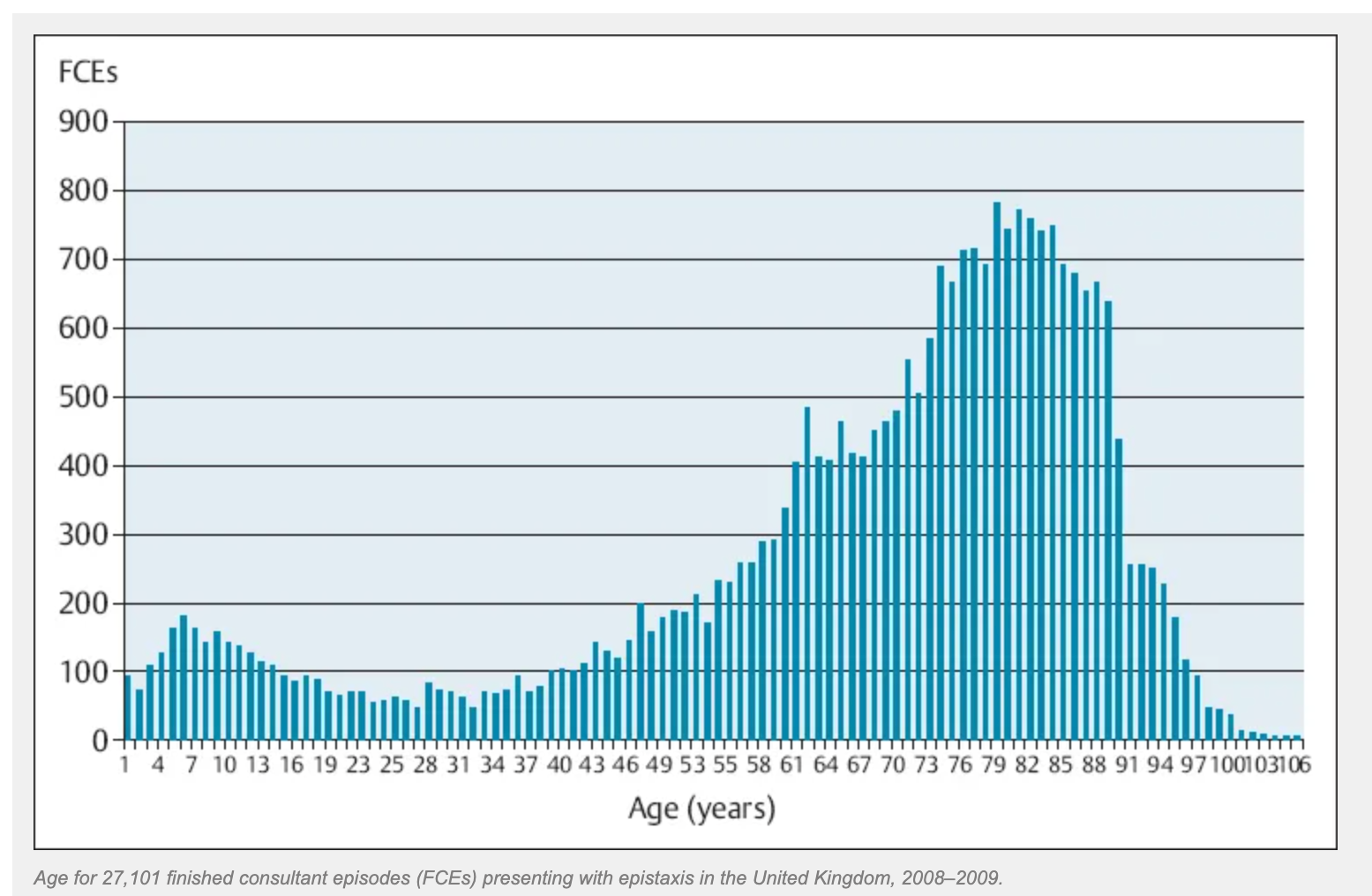 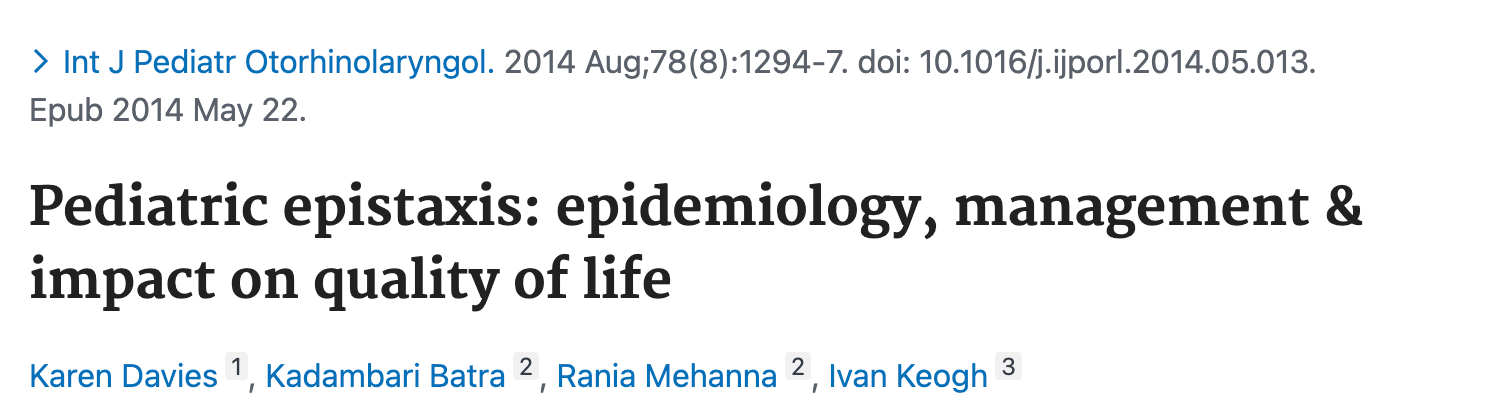 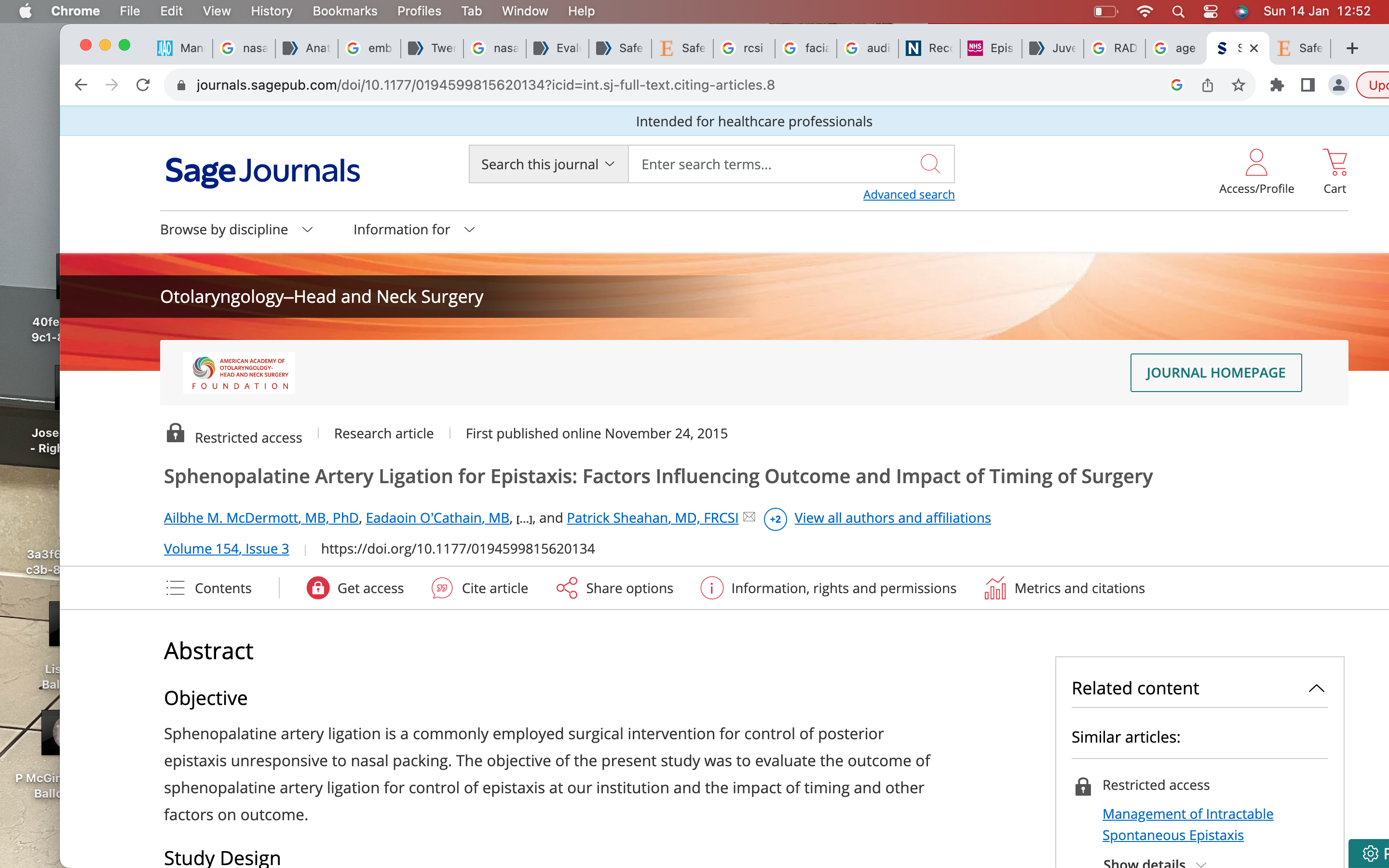 [Speaker Notes: Considerable economic burden, some excellent irish research and room for updating]
ANATOMY
RISK FACTORS
Nose picking
Nasal dryness
Rhinitis
Trauma
Foreign body
Tumour
Bleeding diathesis
INHERITED BLEEDING DISORDERS
Von Willebrand disease (VWD) 
Most common 
Different types

Combined deficiency of the vitamin K–dependent clotting factors (VKCFD)
II, VII, IX, and X
Haemophilia A
Most common
 Deficiency factor VIII

Haemophilia B, 
Deficiency factor IX

Haemophilia C
Rare
Deficiency XI
Autosomal recessive
X linked 
Recessive
HHT
Define?
An autosomal dominant disorder affecting the contractile elements of blood vessels leading to abnormal blood vessels that bleed easily

Criteria
Curaçao 

Treatment options?
HHT centre
MDT approach
Conservative/medical, surgical
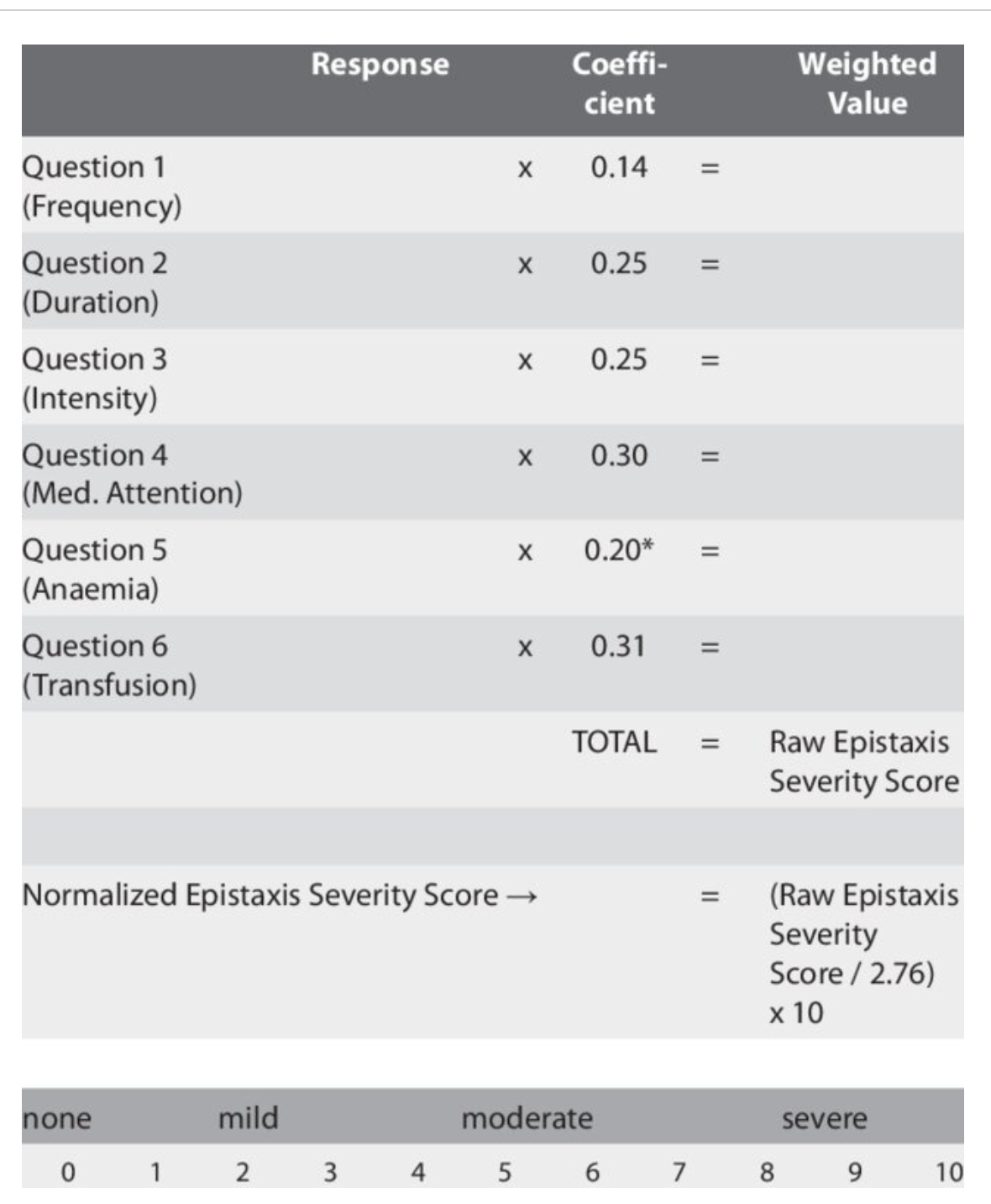 EPISTAXIS SEVERITY SCORE
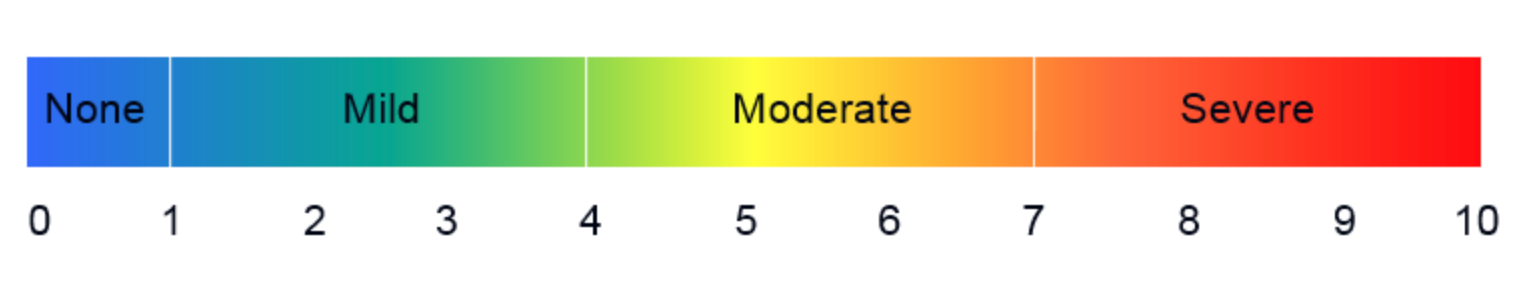 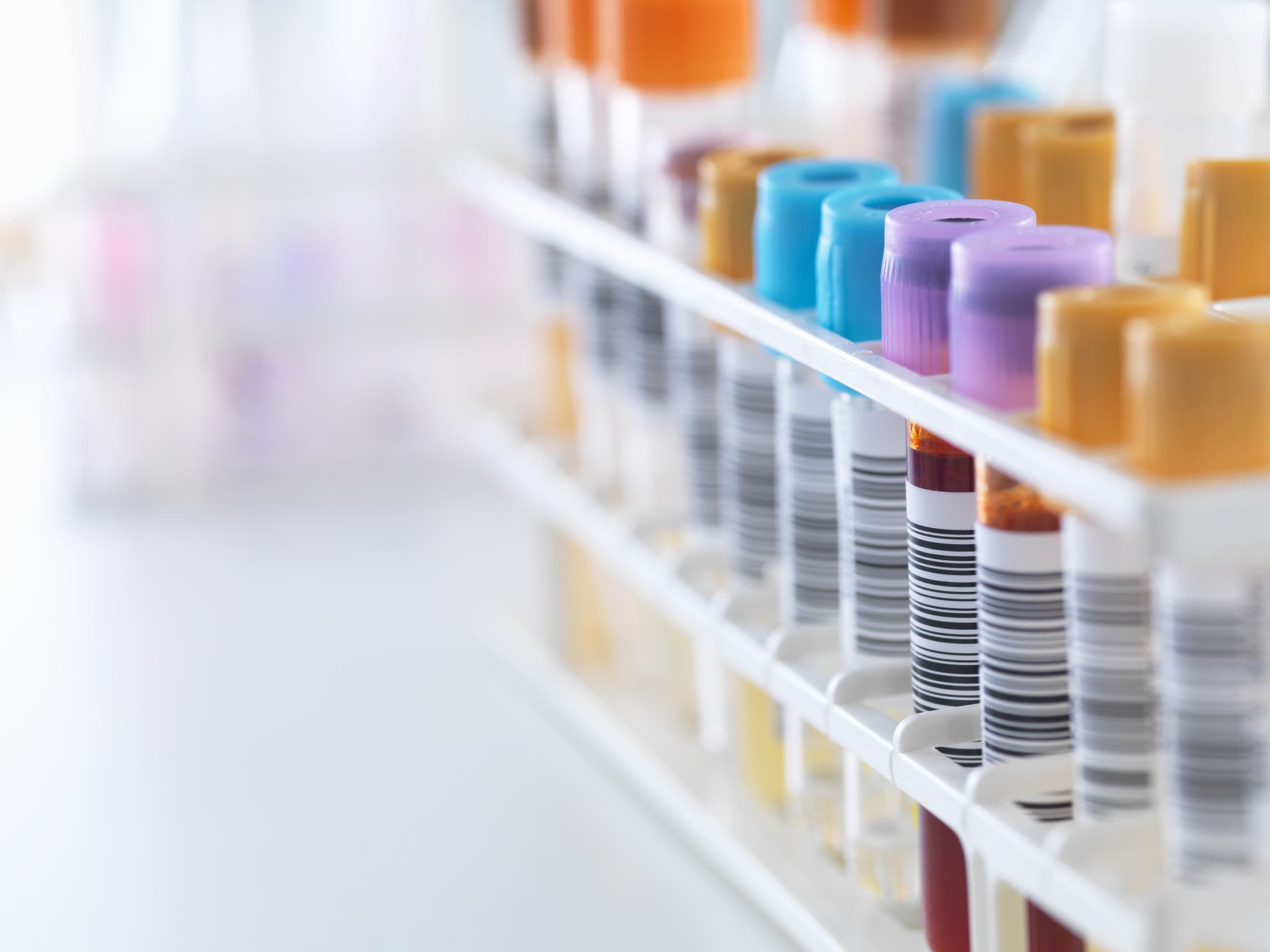 ACQUIRED BLEEDING DISORDERS
DIC/other platelet disorder (ITP etc)

Acquired Haemophilia A

Acquired Von Willebrand

Medication

Liver disease

Infection
CASE 1
GP letter “Please see this 5 year old girl with recurrent epistaxis”

Define recurrent?

Management?

When to do further investigations and what?
SUSPECTED BLEEDING DISORDER?
Clinical judgement 
Consider 
Clinical presentation
Symptoms
Age
Family history
Degree of bleeding
Menorrhagia
Bleeding with crawling
FBC, platelets
Prothombin Time (PT)
Partial Thromboplastin Time (aPTT)
International Normalised Ratio (INR)
Bleeding time
[Speaker Notes: Aptt checking intrinsic pathway PT extrinsic pathway INR vitamin K dependant]
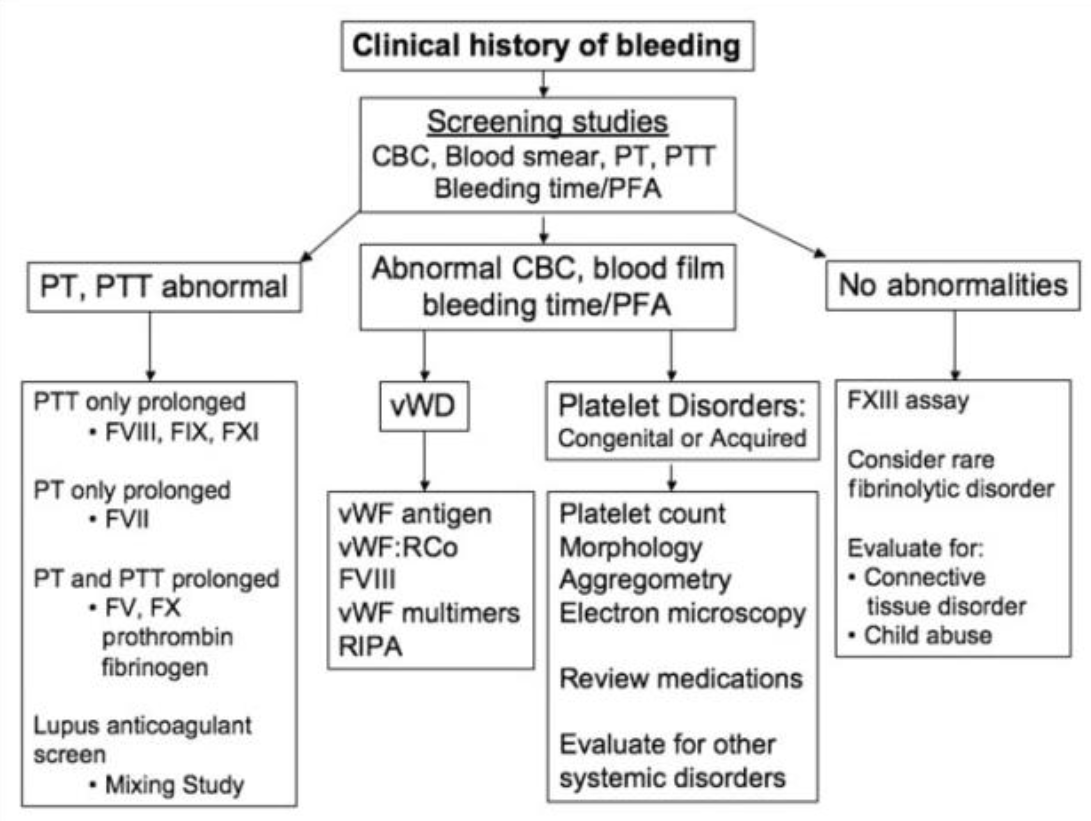 NASEPTIN
What’s in it?

Does it work?

How does it work?
SILVER NITRATE
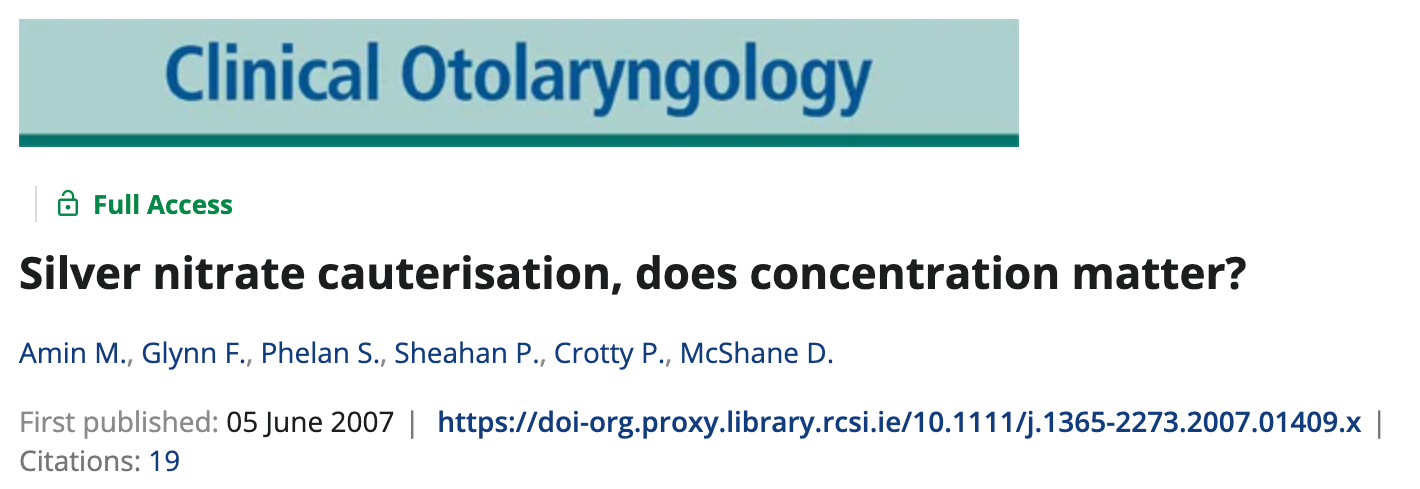 [Speaker Notes: Most widely accepted theory nitric acid generated from silver nitrate and h2o, creating a chemical burn, OR exothermic reaction causing coagulative necrosis, OR alkaline burn from formation of a silver salt (liquefactive necrosis)]
DOSING GUIDANCE FOR TOPICAL APPLICATION OF 5% LIDOCAINE AND 0.5% PHENYLEPHRINE
CASE 2
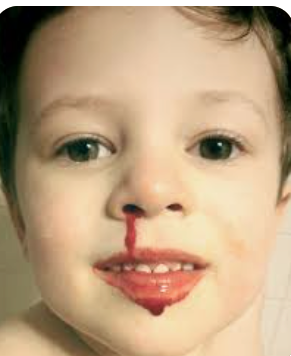 6 year old

Spontaneous haemorrhage, outside playing, no witnessed/reported trauma

Bilateral active bleed, severe, swallowing some blood also
THEATRE?
THEATRE
There is rapid growth in the orbit and midface during the first 6 years of life
Gradual growth between 7 years and adulthood
The length of the medial wall of the orbit doubles 
Disproportionate enlargement of its anterior half
“The changing relationships of critical structures in the orbital must be understood to allow safe ethmoidal artery ligation”
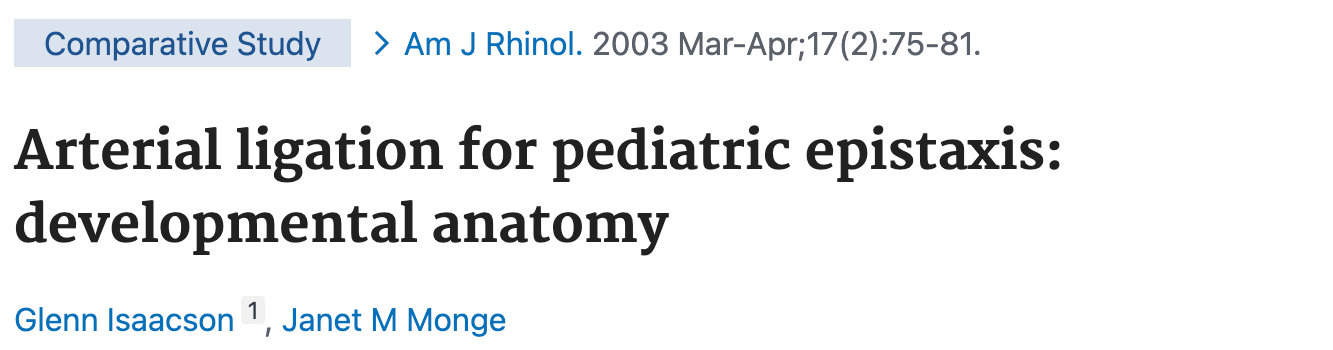 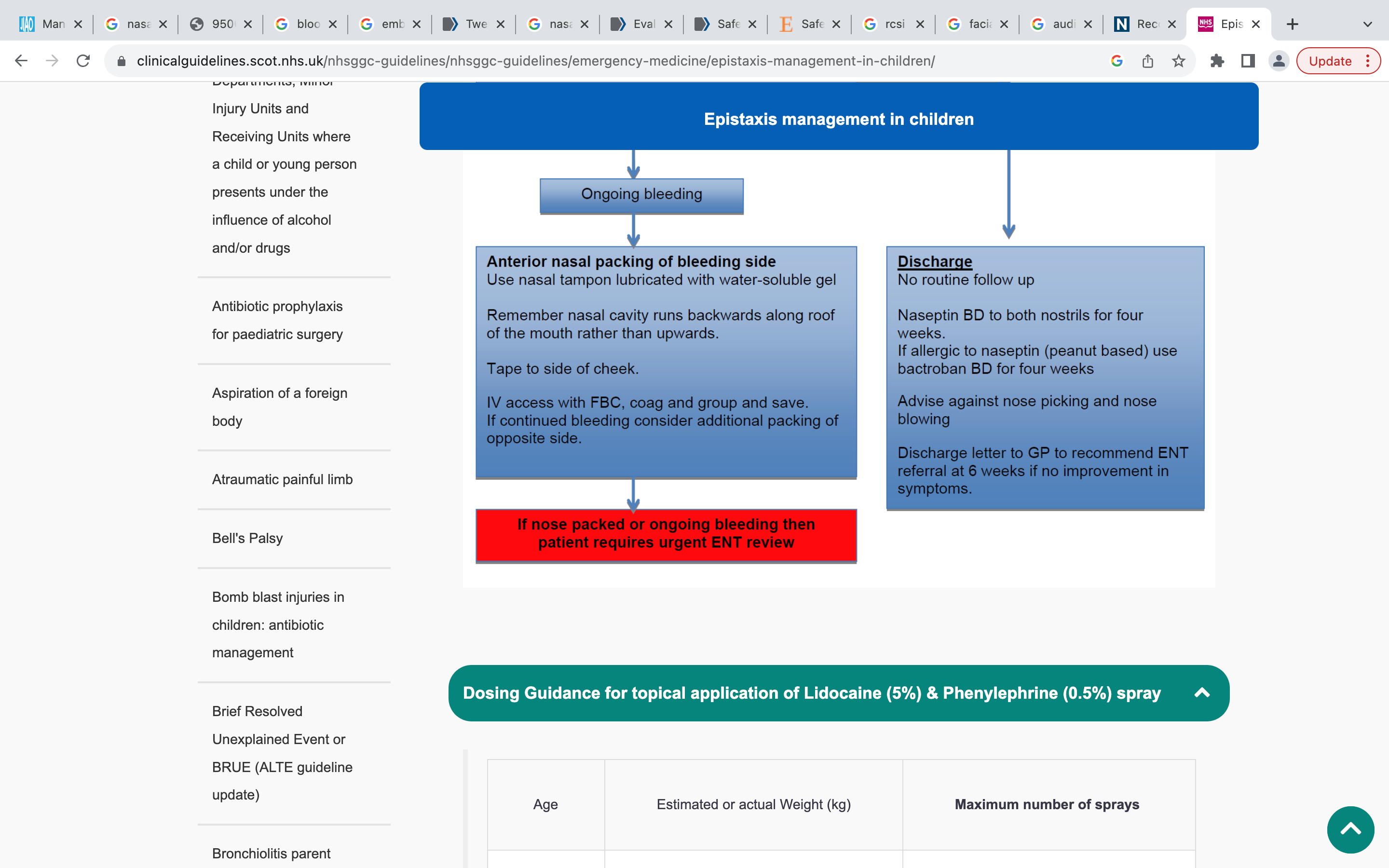 CASE 3
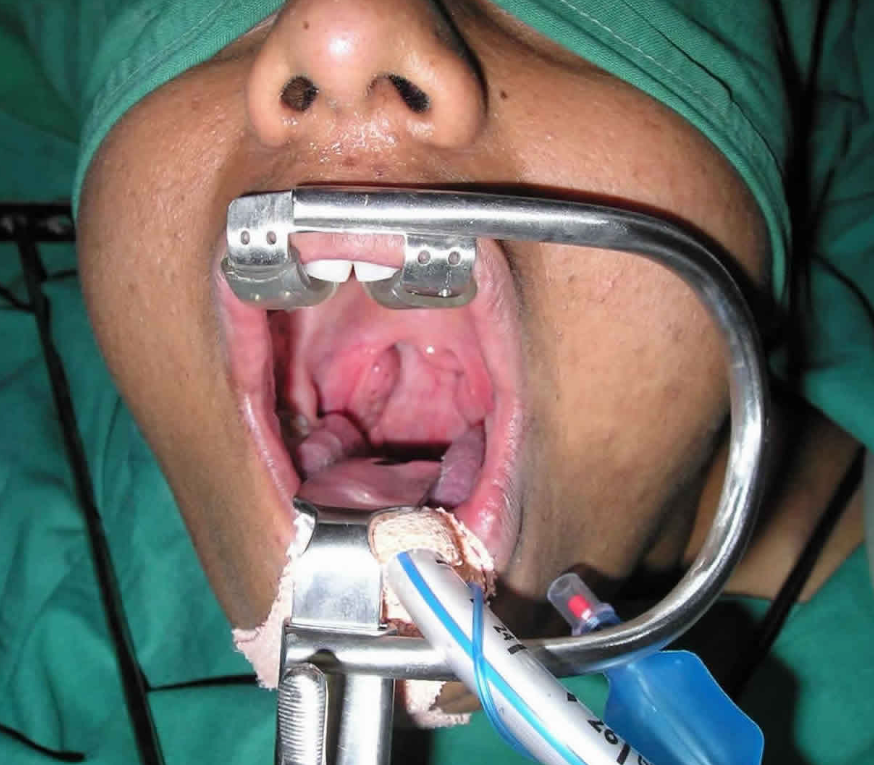 4 year old boy

Adenoidectomy and grommets for recurrent ASOM 3/7 ago

Heavy bleed, swallowing ++

Management?
BLOOD SUPPLY?
ARTERIAL 
Basisphenoid artery
Ascending pharyngeal artery
Ascending palatine artery
Pharyngeal branch of the maxillary artery
Tonsillar branch of the facial artery
Artery of the pterygoid canal
VENOUS
Pharyngeal plexus

Pterygoid plexus 

Facial veins and internal jugular veins
CLASS OF SHOCK
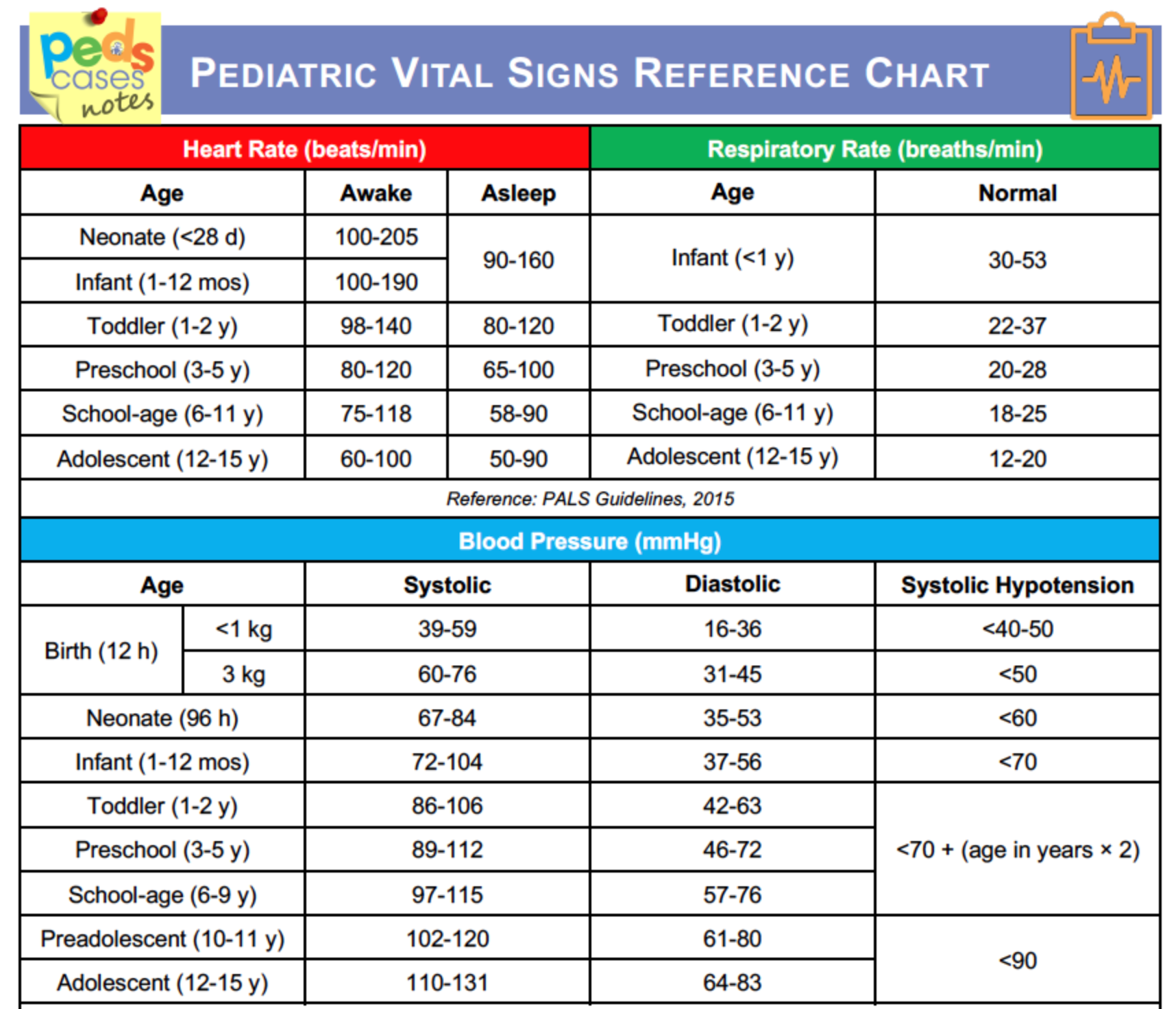 WEIGHT CALCULATION PAEDIATRICS
Weight in kg = [age+4] x 2

For Infants < 12 months: Weight (kg) = (age in months + 9)/2
For Children aged 1-5 years: Weight (kg) = 2 x (age in years + 5)
For Children aged 5-14 years: Weight (kg) = 4 x age in years
TRANEXAMIC ACID
How does it work?


When are you supposed to give it?

How much?
WHEN TO TRANSFUSE
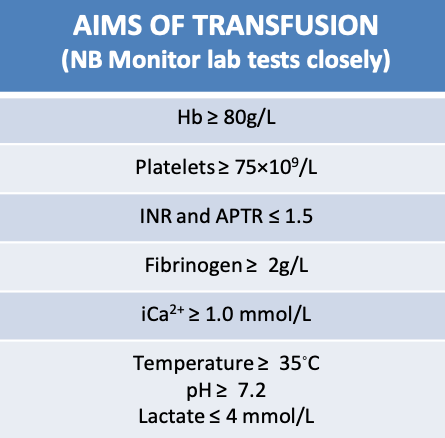 [Speaker Notes: A hemoglobin threshold of 8 g/dl or less is recommended for transfusion if patients are symptomatic [11].
There is no agreed hemoglobin level for PRBC transfusions in children admitted to a PICU. The threshold for transfusion may vary with underlying diagnosis and physiologic stability]
CASE 4
2 year old girl

Attends creche 

Left nasal discharge 3x12

Foul

Occasionally bloody
CASE 4
2 year old girl

Attends creche 

Left nasal discharge 3x12

Foul

Occasionally bloody
CASE 5
2 year old girl

Attends creche

At home with granny and 5 year old cousin

Complaining of sore nose, some serosanguinous ooze noted right side
CASE 5
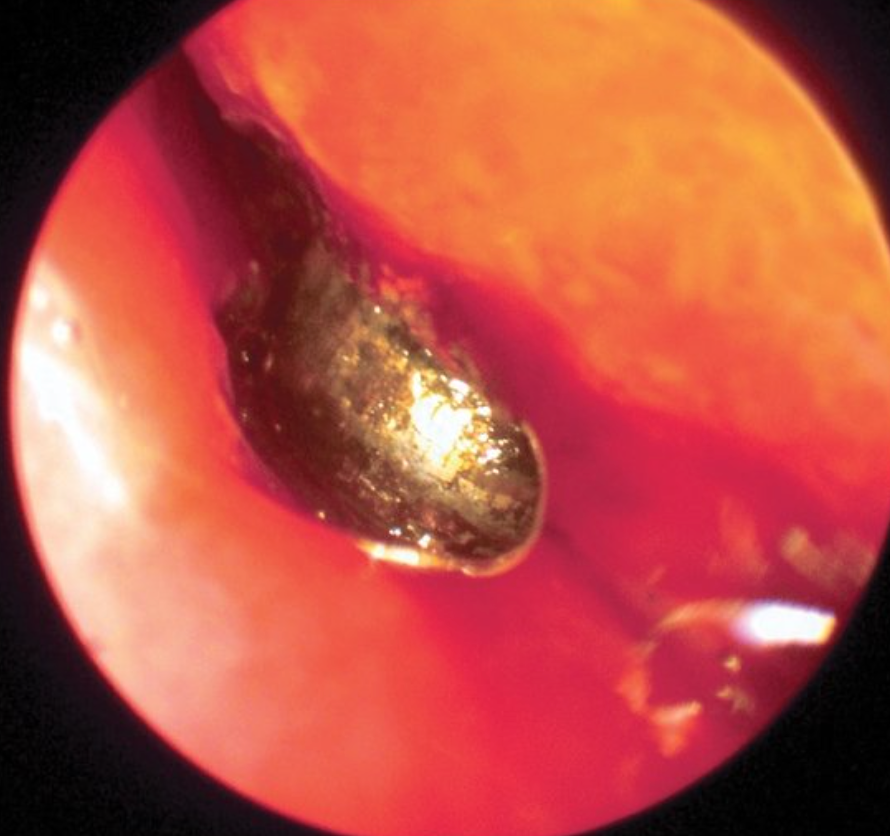 2 year old girl

Attends creche

At home with granny and 5 year old cousin

Complaining of sore nose, some serosanguinous ooze noted right side
BUTTON BATTERY
THEORIES
SEQUELAE
Leakage of battery contents when seal of plastic and the layer separating the anode and cathode mixtures becomes eroded
Local currents when battery is in contact with nasal mucosa
Pressure ischemic necrosis
Generation of hydroxide through electrolysis
As little as 3–6 hours may produce mucosal turbinate and septal ulceration
SEQUELAE
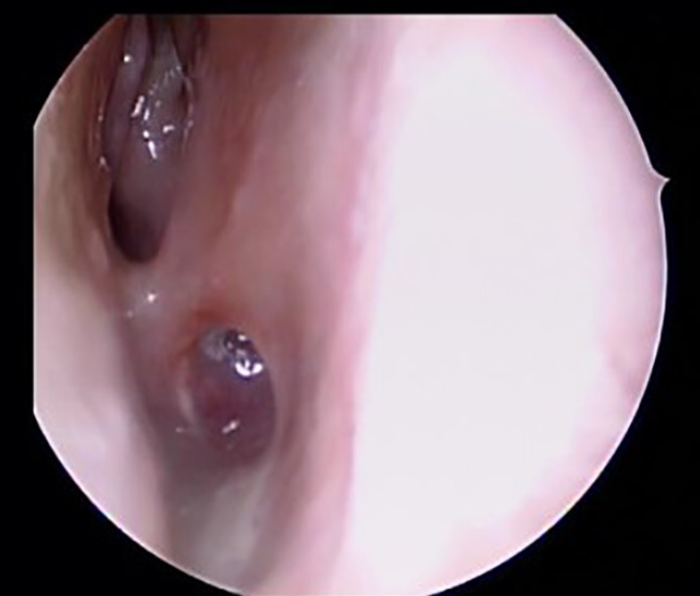 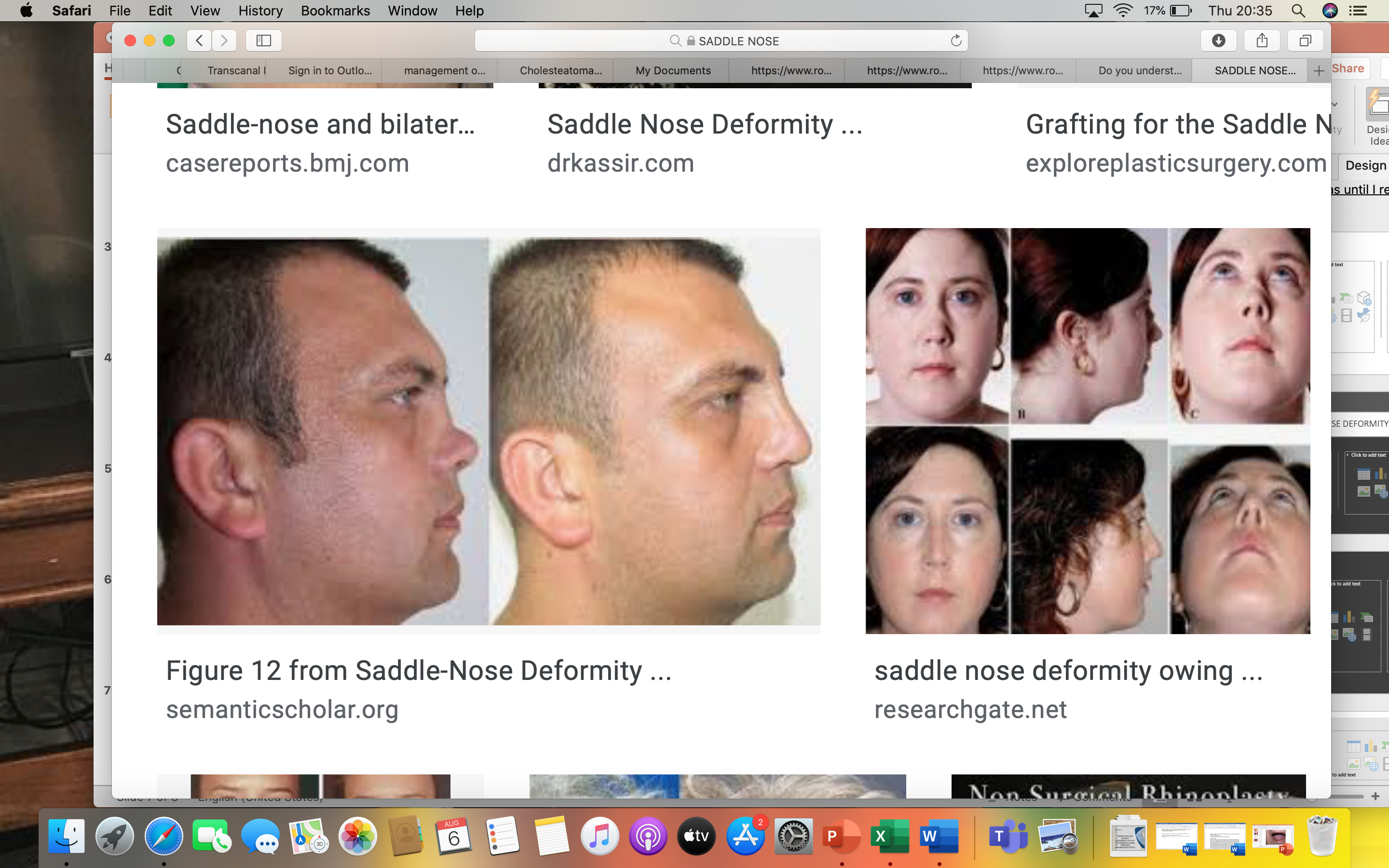 [Speaker Notes: Inferior meatus ulceration, saddle deformities, chondritis, atrophic rhinitis, alar collapse, septal perforation, and nasal/choanal stenosis]
CASE 6
15 year old boy predominantly right sided epistaxis

3 – 4 per week lasting at least 10 minutes

Profuse

Ipsilateral nasal obstruction
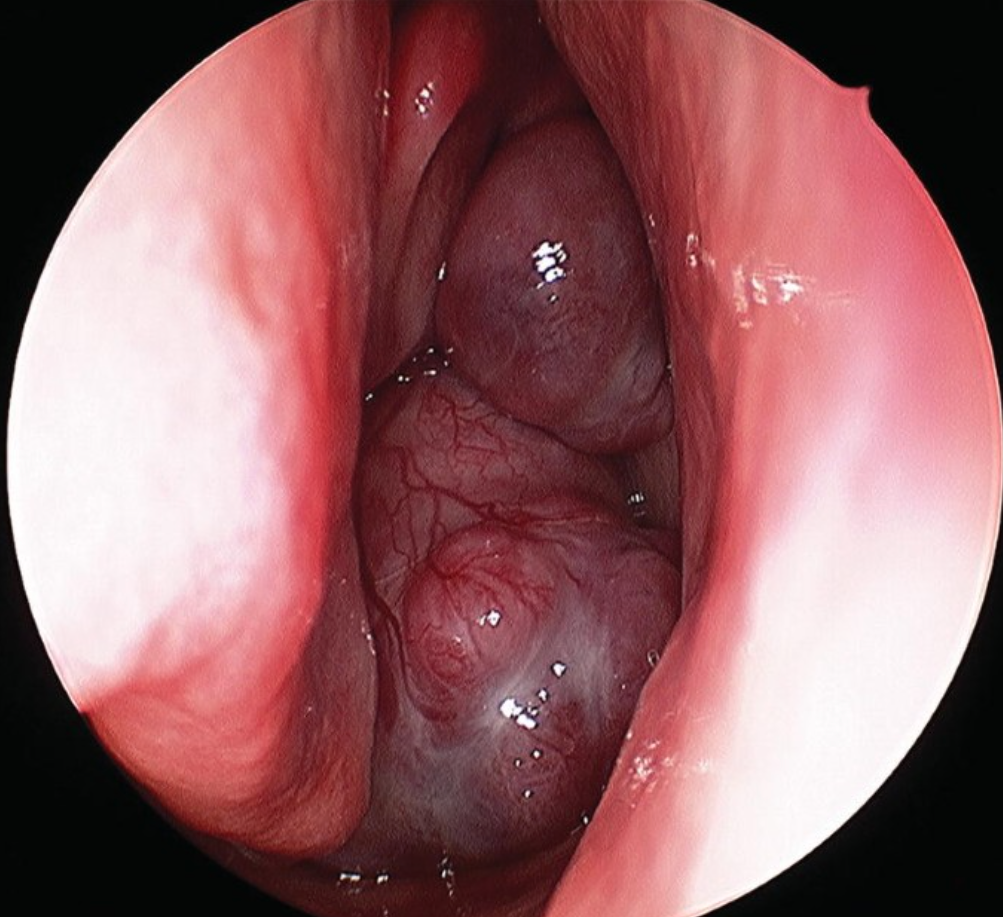 Vividly enhancing mass centred around the sphenopalatine foramen
Salt and pepper appearance due to flow voids within the tumour
Define?

Differential diagnosis?

Blood supply?
BLOOD SUPPLY
External Carotid Artery: (Majority)
IMAX
Ascending pharyngeal
Palatine arteries
Internal Carotid Artery: 
   (Usually larger tumours)
Sphenoidal branches
Ophthalmic artery
RADKOWSKI STAGING SYSTEM
[Speaker Notes: Multiple staging systems but this is the most common when u go through the literature]
TREATMENT OPTIONS
RADIOTHERAPY (Proton Therapy)
Local control 90%
SURGERY
Endoscopic vs open approach
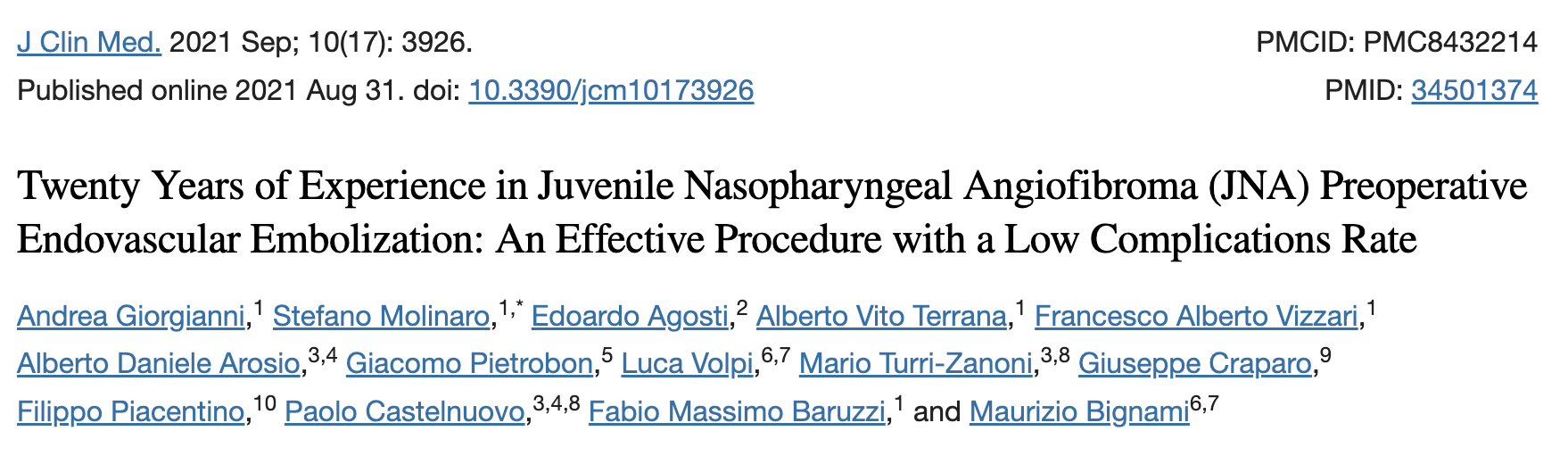 [Speaker Notes: Up to 5 DAYS PRIOR, polyvinyl alcohol]
ADJUNCTIVE THERAPIES?
AVASTIN
BETA BLOCKADE
Anti-VEGF monoclonal antibody
JNA overexpresses VEGFR2
No clinical data
May induce apoptosis due to involvement of beta 1 receptors in angiogenesis
CHEMOTHERAPEUTIC AGENTS
ANTI-ANDROGEN/HORMONAL THERAPY
Not routinely recommended
Can be used in recurrence or highly aggressive growth patterns
Not widely used
Small case series describe benefit in advanced stage, not statistically significant
OTHER THINGS TO KNOW….
0.05% all head and neck tumours

Recurrence rate of 30%

Significant androgen stimulation is hypothesized 
Early-onset JNA (EOJNA)
Systematic review (Gruber et al) identified 28 female patients
Some argue chromosomal analysis should take place
Rare in >30 age, case report female aged 68 (Ralli et al)
[Speaker Notes: IMAGING EVERY 7 MONTHS POST OP FOR AT LEAST 3 YEARS]
CASE 7
CASE 6
Who?

When?

How?
SUMMARY: HISTORY
Duration
Side of bleeding
Periodicity of episodes 
Frequency of episodes
Associated nasal discharge 
History of nasal trauma 
Bleeding from other sites 
Past history of easy bruising/ bleeding problems/haematological abnormality/malignancy
Family history of bleeding disorders
Medications
CONCLUSION
Uncommon <2 years – consider NAI or bleeding disorder

Beware tumour/foreign body

Follow stepwise approach/ATLS protocol

Common FRCS question

High quality Irish research!